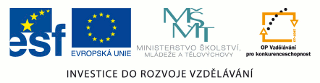 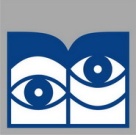 Autorem materiálu a všech jeho částí, není-li uvedeno jinak, je Ing. Charlotta Kissová. Dostupné z Metodického portálu www.rvp.cz ; ISSN 1802-4785. Provozuje Národní ústav pro vzdělávání, školské poradenské zařízení a zařízení pro další vzdělávání pedagogických pracovníků (NÚV).
P U B L I C I T A
CHARAKTERISTIKA
označení: Public relations (PR)
vztah organizace k veřejnosti → dialog mezi organizací
     a skupinami, které rozhodují o úspěchu či neúspěchu organizace (př. dárci, dodavatelé, investoři, zákazníci, novináři, vládní instituce, potenciální zaměstnanci, místní obyvatelstvo)
představuje práci organizace s veřejností za účelem vytváření příznivého mínění o ní
má podobu zpráv a hodnocení nezávislých osob nebo institucí
CHARAKTERISTIKA
uskutečňuje se prostřednictvím hromadných sdělovacích prostředků (př. TV, rozhlas, tisk)

organizace  prostřednictvím PR nic nenabízí ani neprodává → poskytuje informace nebo pořádá aktivity, které osloví 
          veřejnost (př. sponzoring - finanční podpora)

vyvoláním důvěryhodnosti organizace lze:
     1. budovat kvalitní image 
     2. ovlivnit budoucí kupní jednání zákazníka
NÁSTROJE
zpravodajské články - př. v tisku

tiskové konference - setkání zástupců jednotlivců 
                                           nebo organizací se zástupci médií
                                         - průběh „naživo“

výroční zprávy - veřejné přehledy o hospodaření organizací 
                                   a dalších skutečnostech
NÁSTROJE
filmové záznamy - př. život významného manažera

webové stránky - zdroj informací o organizaci

sponzorská činnost 
     - sponzorování kulturních, sportovních, politických 
       nebo sociálních aktivit

publikace - př. brožury, podnikové časopisy
NÁSTROJE
akce - za účelem zviditelnění 
              - př. slavnostní večeře, výstavy, dálkové pochody

organizování událostí - tzv. events 
     - cíl: zlepšování a upevňování vztahů uvnitř podniku
              i s okolím (př. se zákazníky, s místním obyvatelstvem)
     - př. oslava výročí založení podniku, udělení významného 
             ocenění, oslava konce roku
PUBLICITA VELKÝCH ORGANIZACÍ
styk s médii zajišťuje:
    1. tiskový mluvčí (př. ministerstvo)
    2. profesionální PR agentura 
v ČR existuje dobrovolná asociace PR agentur
     (poskytuje přehled o jejich aktivitách, dohlíží na etiku
      jejich práce)
ochrana proti negativní publicitě 
     → př. ochrana životního prostředí, odstraňování všech 
               forem diskriminace
ÚKOLY - zadání
1. V jakých oblastech se v současnosti objevuje nezisková
     sponzorská činnost nejčastěji?
2. Jak ovlivňují výroční zprávy veřejné mínění o stabilitě  
    organizace na trhu?
3. Uveďte konkrétní oblasti, ve kterých jsou pořádány
    tiskové konference. 
4. Prostřednictvím internetu vyhledejte název konkrétní 
    PR agentury.
ÚKOLY - řešení
1. V jakých oblastech se v současnosti objevuje   
     sponzorská činnost nejčastěji?
    (př. sociální oblast, kultura, zdravotnictví)

2. Jak ovlivňují výroční zprávy veřejné mínění o stabilitě  
    organizace na trhu?
    (př. kladný hospodářský výsledek přispívá ke stabilitě
           organizace na trhu)
ÚKOLY - řešení
3. Uveďte konkrétní oblasti, ve kterých jsou pořádány
    tiskové konference. 
    (př. vláda, sport)

4. Prostřednictvím internetu vyhledejte název konkrétní 
    PR agentury.
    (Bílý Medvěd PUBLIC RELATIONS, s. r. o. – práce pro společnost IKEA)
ZDROJE
NOVOTNÝ, Zdeněk, Věra DYNTAROVÁ a Radka KAFKOVÁ. Ekonomika 2. Břeclav: Střední průmyslová škola Edvarda Beneše a Obchodní akademie Břeclav, 2012. 
ŠVARCOVÁ, Jena. Ekonomie: stručný přehled : teorie a praxe aktuálně a v souvislostech. Zlín: CEED, 2006, 295 s. ISBN 80-903-4333-3. 
KARLÍČEK, Miroslav a Petr KRÁL. Marketingová komunikace: jak komunikovat na našem trhu. 1. vyd. Praha: Grada, 2011, 213 s. ISBN 978-80-247-3541-2.
ZDROJE
FORET, Miroslav. Marketingová komunikace. 3., aktualiz. vyd. Brno: Computer Press, 2011, 486 s. ISBN 978-80-251-3432-0.